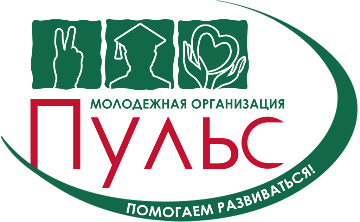 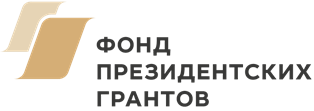 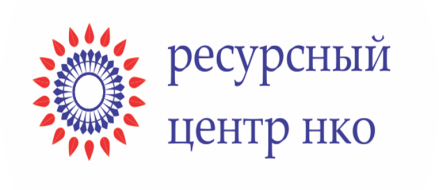 Анализ типовых ошибок при подаче заявки в ФПГ
Фокина Лариса Валерьевна- председатель Амурской областной общественной молодежной организации «Пульс»
Фонд президентских грантов  начиная с 2017 года ежегодно проводит по два конкурса для некоммерческих организаций  для решения различных социальных проблем государства.     
Президентский грант – это отличная поддержка от государства некоммерческим организациям, чья деятельность направлена на решение важных социальных проблем страны. Это помогает оказывать помощь населению более эффективно, качественно и целенаправленно, чем через государственные и муниципальные учреждения. Грант Президента РФ подразумевает финансовую поддержку от фонда, выделяемую за счет средств федерального бюджета на безвозмездной и безвозвратной основе.
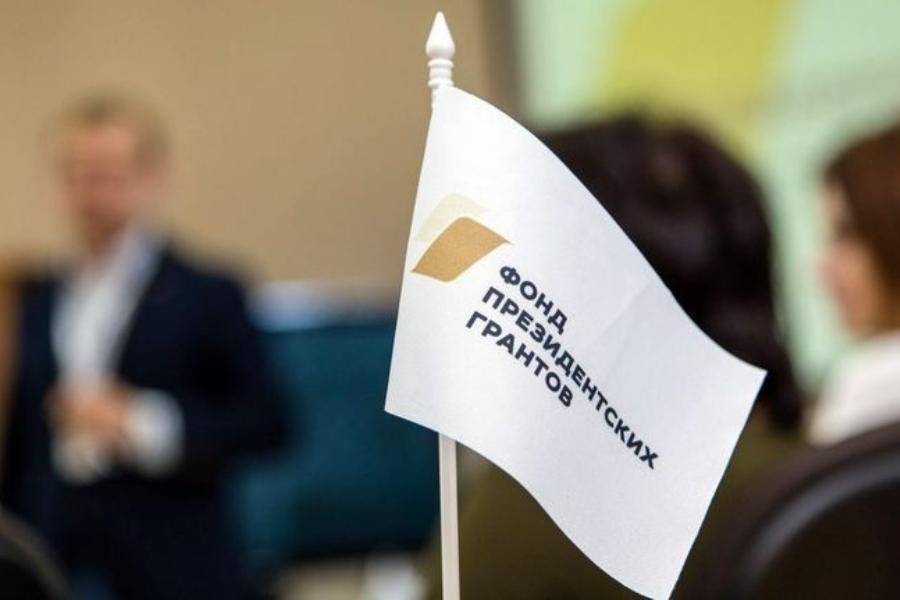 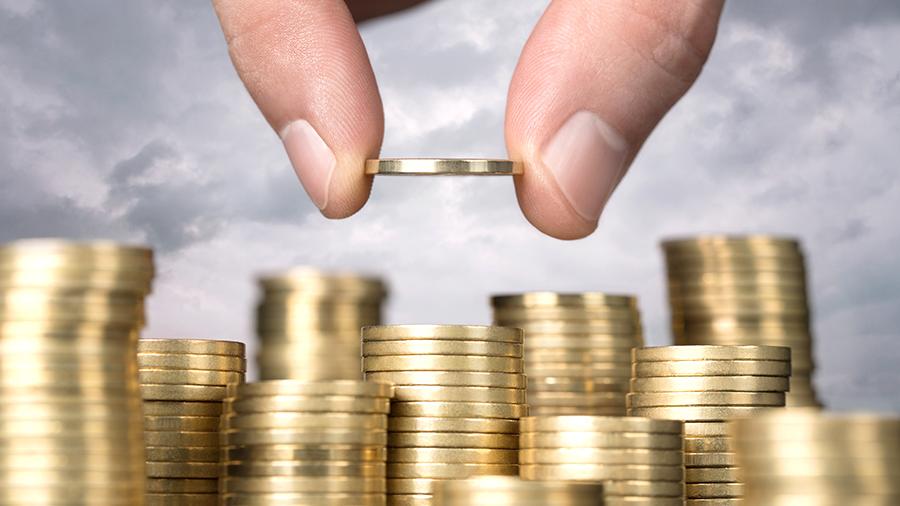 Выделяя гранты на различные социальные проекты, государство тщательно контролирует распределение средств и соответствие действий НКО, заявленным в проекте. Так что подавать заявку следует только в том случае, если четко уверенны, что сможете реализовать представленный проект в полной мере и будете строго соблюдать календарный план, расходовать бюджет по назначению.
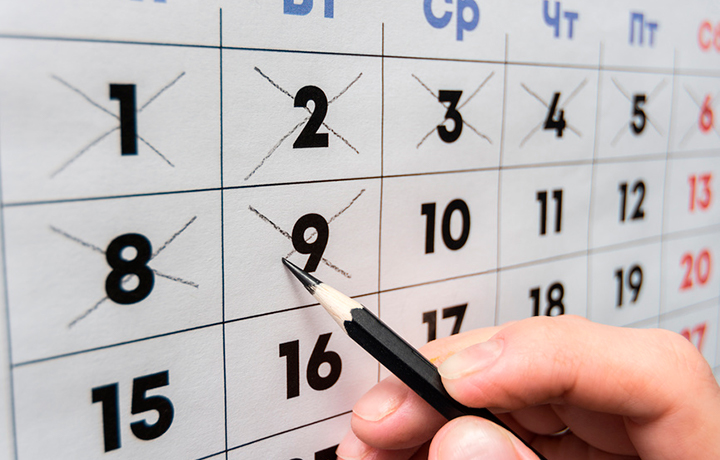 Основные рекомендации
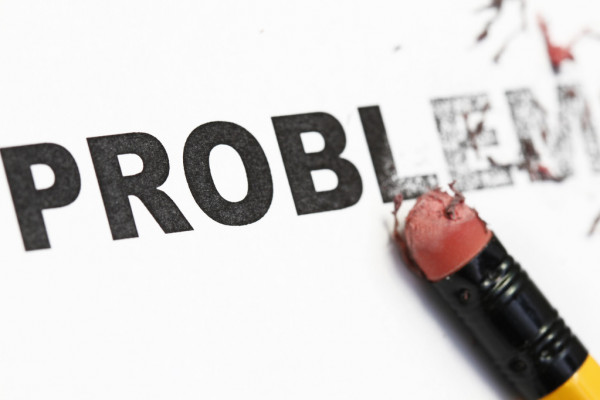 1. Грант не выдается на решение проблем, которыми уже занимается организация, а выделяет средства только на проекты, предусматривающие решение проблемы при помощи фонда.
2. При оформлении заявки на участие ВАЖНО четко формулировать задачи, цели, ожидаемые результаты, применяемые средства для решения конкретной проблемы.
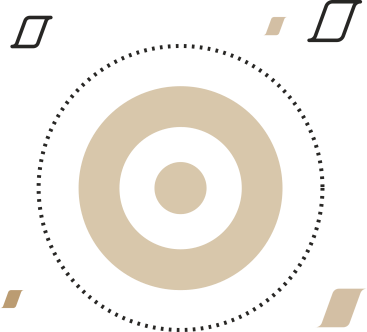 x2
x2
x2
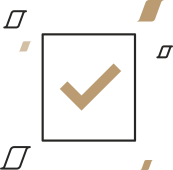 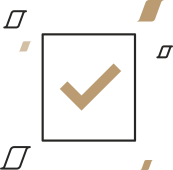 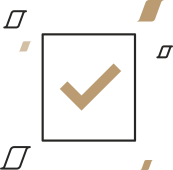 Цель
Не более 5 задач
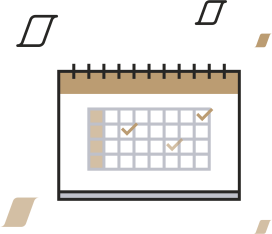 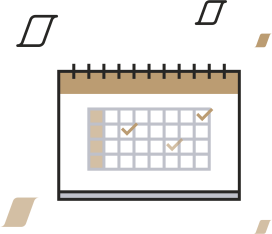 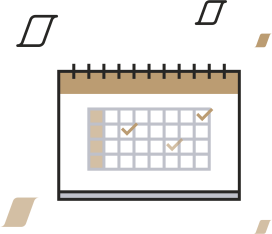 Задачи
Мероприятия
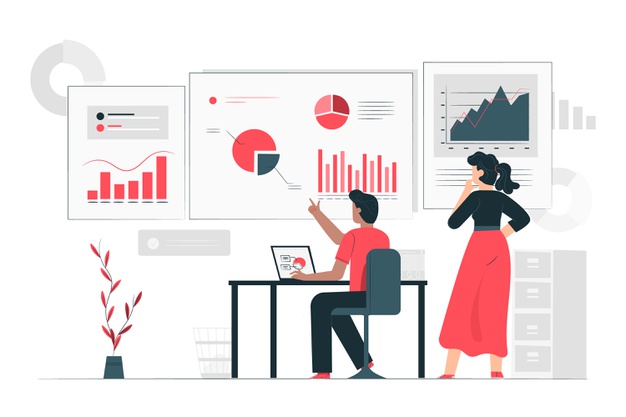 3. Обоснование целесообразности проекта не должно опираться на личные суждения заявителя, его нужно подкреплять реальными данными ведомственных служб. К тому же, обоснование нужно относить к определенной территории, где числится организация, а не ко всей России.
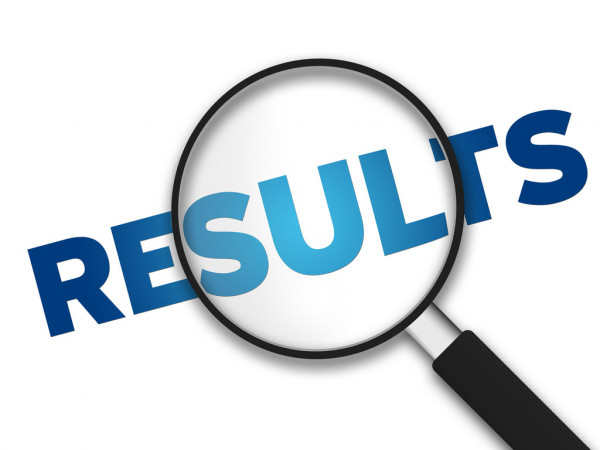 4. Планируемые мероприятия должны быть обеспечены ресурсами и реально решать заявленную проблему. По каждому мероприятию нужно прописывать конкретные количественные и качественные результаты .
Нельзя улучшить то, что нельзя посчитать!
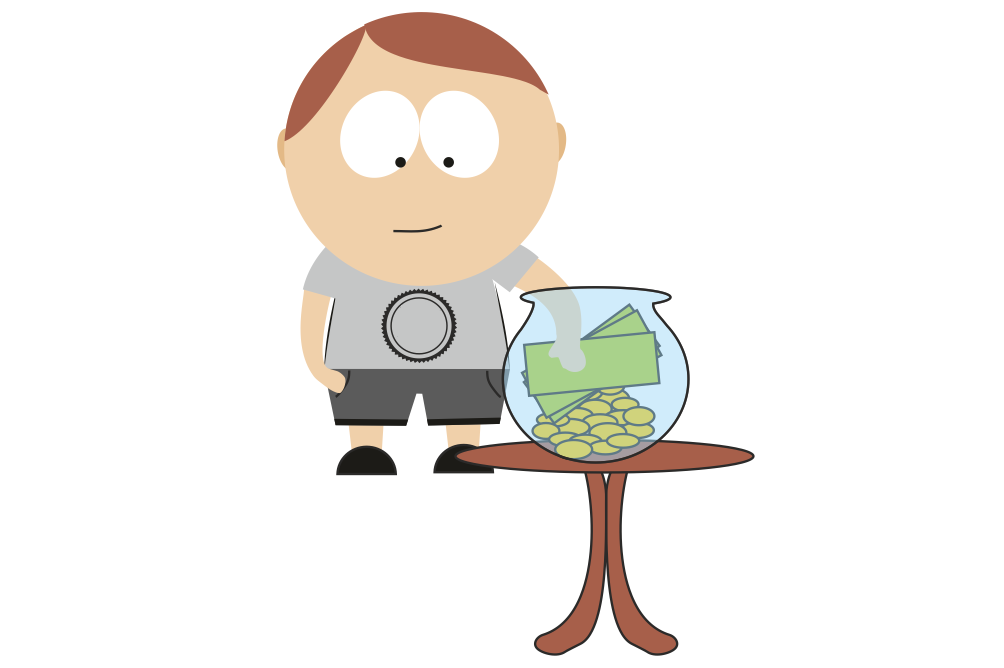 5. Бюджет проекта  должен состоять  не только из суммы гранта, но и из личных  ресурсов организации. Если есть партнерская поддержка – это дополнительный плюс, но партнерство следует подтвердить документально.
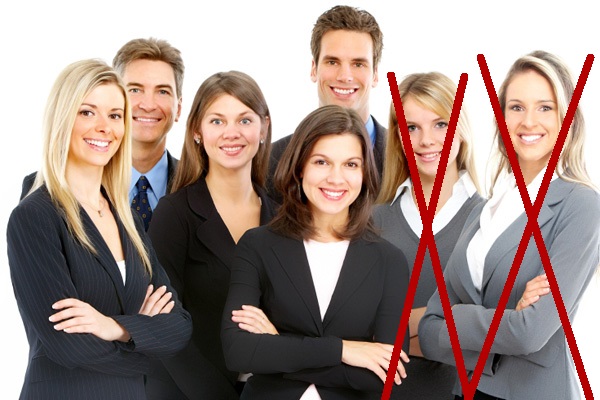 6. Команда должна состоять исключительно из специалистов, необходимых для реализации проекта, которые будут принимать активное участие в работе. Избыточное число участников будет неуместным.
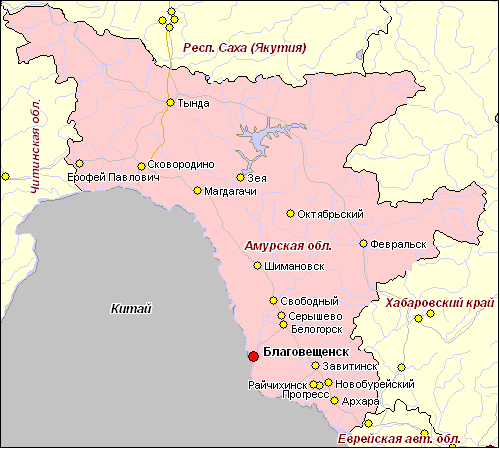 7. Важно убедиться, что деятельность на территории, где непосредственно будут проводиться мероприятия, не противоречит уставу организации.
[Speaker Notes: Если организация зарегистрирована в форме регионального общественного объединения, она должна работать только на территории своего субъекта Российской Федерации. Если организация ранее работала только в своём регионе, но планирует расширение деятельности на несколько соседних, такой проект может получиться успешным при условии уже налаженного взаимодействия. При этом стоит реально оценить свои возможности по сотрудничеству с другими территориями.]
Типовые  ошибки  при подаче заявок в ФПГ
1. Общие фразы в описании актуальности и социальной значимости проекта
Пример:  Обоснование социальной значимости
«Тхэквондо» обозначает систему духовной тренировки и технику самообороны без оружия, наряду со здоровьем. Философия Тхэквондо исходит из корейского менталитета, и выражается пятью принципами: Учтивость, Терпение, Непоколебимый дух, Самоконтроль и Честность. Трудовые ресурсы, безопасность страны, политическая стабильность, экономическое благополучие и морально-нравственный уровень населения непосредственно связаны с состоянием здоровья детей, подростков и молодежи
В настоящее время молодые люди, начиная с малых лет, зависят от гаджетов и Интернета, проводя в сетях практически все свое свободное время от школьных занятий. Очень грустно представить что ожидает наше поколение в будущем... Необходимо прививать молодежи занятия спортом и здоровый образ жизни!!!
[Speaker Notes: В заявках часто говорится об общемировых ситуациях, словах президента, мировых тенденциях. Эксперты, однако, ждут описания конкретной проблемы в конкретном регионе и рассказа о том, как ее решает проект. Эксперты ждут статистики и ссылок  к исследованиям социальной среды в регионе — а вместо этого получают общие фразы и размытые заявления.

После примера:
В этом поле следует подробно описать проблемы целевой группы, которые планируется решить в рамках проекта. Если целевых групп несколько — необходимо описать проблемы каждой из них.   1. Каких людей касается проблема? Коротко описать целевую группу: её состав и количество представителей на конкретной территории реализации проекта. 2. В чём заключается проблема? Важно описать, что сейчас не устраивает конкретную целевую группу и каковы причины существования этой проблемы. 3. Привести результаты собственных исследований целевой группы: наблюдения, опросы, интервью, а также результаты сторонних исследований со ссылками на источники. 4. Указать (при наличии) конкретные цитаты из СМИ, выдержки из официальной статистики, сведения от органов власти, которые касаются выбранной целевой группы на выбранной территории, обязательно сопроводив информацию ссылками на источники.
Размытое описание социальной значимости заставляет экспертов задуматься, понимает ли заявитель проблему в регионе]
Типовые  ошибки  при подаче заявок в ФПГ
2. Из описания проекта непонятны:  основная идея проекта, конкретные действия, указание конкретной целевой аудитории, наиболее значимые ожидаемые результаты
Пример: Краткое описание
Тхэквондо ИТФ – вид восточного единоборства, базирующийся на основах философии, где главным является развитие этических, моральных и духовных принципов составляющих личности. Пропаганда здорового образа жизни всегда являлось актуальной темой. Физические упражнения и движение должны прочно войти в быт каждого человека, который хочет сохранить работоспособность, здоровье, полноценную долгую жизнь. 
В г. Благовещенске Тхэквондо ИТФ существует с сентября 2017 года. За короткий промежуток времени наши бойцы становились чемпионами и призёрами на первенствах Хабаровского и Приморского краев, участвовали на Чемпионате России, в марте 2020 года в г.Сочи и в поединках г.Москвы. Проект нацелен на вовлечение молодежи г.Благовещенска и Благовещенского района в секцию Тхэквондо ИТФ, тем самым пропагандируя участников к здоровому образу жизни и занятиям спортом.
Типовые  ошибки  при подаче заявок в ФПГ
3. Цели и задачи проекта не связаны с мероприятиями
Пример: Цель
Вовлечение молодежи г. Благовещенска и Благовещенского района в занятия Тхэквондо ИТФ, путем организации групповых и индивидуальных тренировок, семинаров и соревнований. Воспитание подрастающего поколения в духе патриотизма, человеческих ценностей и здорового образа жизни.
Задачи
Проведение групповых и индивидуальных тренировок
Приобретение спортивного инвентаря
Приобретение татами (покрытие полов в зале)
Проведение соревнований, в том числе областного уровня
Организация обучающих семинаров с привлечением руководства Ассоциации Тхэквондо в Амурской области
[Speaker Notes: Проблемы с размытыми формулировками есть и здесь: цель должна быть короткой, внятной и понятной. Распространенная ошибка — нарушение логики. Мероприятия в заявке не решают задачи проекта и приводят в итоге совсем не к заявленной цели.
Цель- Это желаемый результат деятельности, достигнутый в пределах реализации проекта.
Формулировка цели должна быть увязана с выявленной проблемой и по возможности решать ее, указывая путь от реального состояния дел до идеального или предполагаемого после реализации данного проекта
Цель должна быть напрямую связана с целевой группой      Следует избегать общих фраз, формулировка должна быть максимально конкретной. Как правило, у проекта одна цель, которую возможно достичь, решив несколько задач. 

После примера:
 — откуда возьмутся  дети, подростки и, молодежь, которые указаны как  благополучатели?
  Любой проект имеет структуру: цели, задачи, механизм реализации, результаты, бюджет. И все части проекта должны вытекать одно из другого. Зачастую, календарный план мероприятий не соотносится с бюджетом проекта.]
Типовые  ошибки  при подаче заявок в ФПГ
4. Оторванность от рынка социальных услуг в регионе и стране
5. Затраты не соответствуют результатам, а результаты – неизмеримы
6. Большие масштабы маленького проекта
7. Нереалистичный бюджет
[Speaker Notes: 4. Оторванность от рынка социальных услуг в регионе и стране
Каждый третий эксперт говорит, что организации не знают, что происходит в их секторе, в регионе и стране, часто используют устаревшие технологии и методики. И если для небольших проектов, особенно в маленьких населенных пунктах, не так важна инновационность и уникальность, то для крупных и дорогих проектов эти показатели очень важны.

5. Затраты не соответствуют результатам, а результаты – неизмеримы
«Сотни тысяч счастливых посетителей в каждом городе» — это не результат проекта. Точно так же, как и число проведенных семинаров, научных интервью, поставленных заборов и закупленного оборудования. Эксперты хотят увидеть, сколько человек из целевой группы получили благо, насколько улучшились их социальные условия.
Затраты на благотворительный проект не могут быть в разы выше, чем коммерческое оказание этой услуги. Эксперты привели в пример проект юридической помощи людям, несправедливо обманутым во время покупки жилья. 50 звонков, 50 электронных писем и одно дело в месяц в течение года оценили в 6 миллионов рублей, на которые предлагали содержать на полном рабочем дне нескольких менеджеров, программиста и оплачивать аренду.
«Просите столько, чтобы эксперт понял: именно этот объем средств поможет достичь результата. Если мы просим на юридическую помощь, то она не должна обходиться дороже, чем платные услуги юриста»,

6.Большие масштабы маленького проекта
Многие  организации, особенно спортивные  хотят проводить мероприятия исключительно в другом регионе  вне зависимости от рода мероприятия,  Между тем положение о региональной НКО запрещает проводить мероприятия в другом регионе, для этого нужен статус межрегиональной или всероссийской организации.
«При этом эксперты смотрят, какие показатели у вас в вашем регионе. Они хотят видеть ваш  опыт на страницах ваших сайтов, ваших соцсетей, в СМИ, которые признают вашу значимость. Если вы просто хотите обогреть всю страну своей идеей, то эксперт не поставит высокие баллы 

7.Нереалистичный бюджет
Главная ошибка осталась прежней — завышенные бюджеты. Не все организации прислушались к этому требованию и оказали себе тем самым медвежью услугу. Например, когда просили 3 миллиона 50 тысяч, а попадали из категории средних по масштабу проектов в категорию крупных, где намного жестче требования коэффициентов.
Второй распространенный недочёт — отсутствие комментариев к статьям бюджета, его недоработка. Грантозаявители должны чётко обосновать каждую запрашиваемую сумму по каждой статье бюджета. Цифры должны быть реальными. Нет необходимости запрашивать больше, надеясь на то, что дадут как раз столько, сколько и было нужно.  Если сумма завышена — заявка отклоняется.
Со статьей  бюджет  больше всего проблем. Ошибкой многих проектов считается , если там оказывались расходы на что-то, чего нет в плане, или если вместо конкретного указания статьи расходов были расплывчатые формулировки «на продвижение в СМИ , на проведение проектных мероприятий…, 
Другая ошибка — не указывать, что будет с дорогостоящим оборудованием, когда проект закончится. «Те, кто просит дорогое оборудование и не говорит, что хочет продолжать проект и дальше использовать это оборудование, получают низкий балл по разделу реалистичность бюджета», например: просят цветной принтер, для того чтобы в рамках проекта напечатать дипломы или сертификаты…
Эксперты также отказывались финансировать текущую деятельность проекта, если показатели, направленные на благополучателей, были слишком низкими.]
Типовые  ошибки  при подаче заявок в ФПГ
8. Нет вклада организации
9. Недостаток опыта
10. Партнеры без доказательств
11. Неправильное определение социального эффекта
12. Информационная закрытость организации
[Speaker Notes: 8.Нет вклада организации
Речь идет не только о деньгах или спонсорской поддержке.  Это и волонтёрский труд, оборудование, помещения, договоренности с площадкой или тренером которые можно получить из других источников.
 
9. Недостаток опыта
Основная проблема — когда НКО нигде, ни в заявке, ни на собственном сайте, ни в социальных сетях, не указывает опыт реализации соразмерного по сумме и масштабности проекта. Если у организации нет опыта в сфере, то он может быть у самой команды, но важно это указать.  Описание команды проекта…
«Когда заявители ставили грандиозные проекты, но у членов команды ни одного социального проекта не было, у организации не было, а масштаб — на всю Россию или регион , получателей — миллионы,   это вызывает не только сомнение, но и раздражение экспертов, которые ставят нули, что и соответствует опыту».

10. Партнеры без доказательств
У некоммерческой организации могут  быть партнеры, которые предоставляют ей площадки, помогают финансами или оборудованием или пишут о проекте. Но вместо документов от партнеров с согласием на участие в проекте и готовностью оказать конкретный вид помощи организации часто прикрепляли общие договоры о сотрудничестве с партнером или благодарственные письма.
«Вписывают значимые организации, чуть ли не Господа Бога  — Откуда экспертам знать,  что эти партнеры знают о существовании вашей организации и о вашем проекте?»

11. Неправильное определение социального эффекта
Важно представить, каким образом организация будет оценивать социальный эффект от реализации проекта. Количество участников проекта, мероприятий по проекту — это не показатель социальной эффективности.
«К примеру, организация планирует провести конференцию, а ожидаемым результатом называет то, что ее посетят 200 человек. Но это вовсе не показатель эффективности. Организация в первую очередь должна показать соотношение затрат и результата. К примеру, эффективность нашего семинара будет измеряться не в количестве слушателей, а в том, сколько будет заявок на президентский грант из числа его участников и сколько из них его получат

12. Информационная закрытость организации
Ссылки на заблокированные сайты, страницы в соцсетях, где двадцать подписчиков и четыре записи, отсутствие сообщений о собственных мероприятиях — все это играет  не на пользу организации по данному пункту. Зачастую нет  отчетов о проделанной работе даже у организаций, которые уже получали президентские гранты в прошлые годы, — только общие фразы, что проект завершен. Все эти организации получили низкие баллы.]
Общие советы и рекомендации
- Избегайте употребления специальных терминов, казенного языка, пишите проще и понятнее; то, что для вас очевидно, экспертам может быть неясно. 
- Не тяните со сдачей заявки до последнего дня.
- Перед тем, как сдать заявку дайте кому-то (лучше постороннему) внимательно её прочитать; это поможет избежать опечаток, неясностей и ошибок оформления. 
- Более скромные по бюджету проекты имеют лучшие шансы быть поддержанными.
- Имейте в виду, что эксперты фонда будут изучать и обсуждать не вашу замечательную организацию и даже не Ваш проект, а вашу заявку, т.е. слова, написанные на бумаге; прекрасный проект описанный невнятно поддержки не получит. 
- Сделайте «чек лист» со всеми рекомендациями и требованиями к заявке, проверьте, всё ли выполнено.
Типичные ошибки заявки
1. При заполнении заявки не уделяется должное внимание критерию «Актуальность и социальная значимость». Эксперты все разные и у них разные точки зрения. В данном пункте очень важно грамотно объяснить и дать факты, подтверждающие важность и значимость Вашего проекта в социальной сфере. Люди ленятся выложить в данном пункте ссылки на сайты или статьи подтверждающие социальную значимость проекта. Так же лучше указывать конкретные данные статистики.
2. Не надо много лозунгов. Лозунги и общих слова заменяйте конкретикой. Текст краткого описание проекта должен быть «сухим».
3. Заявка должна быть написана простым и доступным языком. Чем проще и понятнее Вы напишите, тем лучше.
4. Заявки необходимо прописывать логично. Бывают ситуации, когда цели, бюджет, социальная значимость не связаны друг с другом. Если у проекта одна цель, то из нее выводят 2-3 задачи (по формулировке отличающиеся от цели). Под эти задачи строится план мероприятий, а под план мероприятий строится бюджет.
Типичные ошибки заявки
5. Цели и задачи не должны по формулировкам повторят мероприятия.
6. Правильно надо определиться с целевой аудиторией. Количество благополучателей должно в заявке одинаковым (или «биться)» во всех пунктах. Указывайте только те целевые группы, с которыми планируете мероприятия в рамках календарного плана проекта и работу с которыми в случае победы в конкурсе сможете подтвердить. Если мероприятий для выбранных целевых групп не будет в плане, оценка по проекту будет снижена.
7. При описании инновационной части, покажите в заявке как этот проект скажется на развитии Вашей организации.   Инновационность подразумевает, что не надо дублировать тексты прошлых заявок. У ФПГ есть специальная программа, который «просматривает» текст заявки на плагиат и на ранее поданные заявки.
8. В разделе заявки «Календарь мероприятий» необходимо подробно описывать мероприятия с использованием конкретных цифр и данных. А разделе «Бюджет» разбивайте суммы, конкретно указывая на что какая сумма пойдет. Чем подробнее будут описаны мероприятия, тем лучше эксперты их смогут оценить.
Типичные ошибки заявки
9. В критерии «Масштаб деятельности проекта» прикладываете письма поддержки от компаний, с которыми Вы планируете сотрудничать при реализации проекта. Письма поддержки должны быть актуальные (лучше если оно датировано месяцем, когда Вы подаете заявку). В письме нужно указать какие формы поддержки организация готова Вам оказать и почему данный проект важен.
10. Указывайте собственный вклад организации из тех ресурсов какие у Вас уже есть. Например, если у Вас есть 3 компьютера и 3 стола, указывайте их стоимость как софинансирование. Подобные моменты позволяют довести собственный вклад организации до 20 % −25 % от суммы проекта.
11. Прописывайте в пунктах заявки подробные и обоснованные комментарии (где они есть).
12. Не пытайтесь идти в проект, если реализовывать его будете не Вы. Подобные заявки, после проведенной проверки, отсекаются экспертами.
Типичные ошибки заявки
13. Заявки, связанные с покупкой дорогостоящего оборудования, чаще отсекаются
Не стесняйтесь описывать опыт людей в команде. Очень важно правильно и адекватно показать команду. Если у Вас проект связан со спортом, то должны быть люди, которые связаны со спортом.
14. Описывайте опыт организации по ранее проведённым проектам. Если у организации ранее не было опыта реализации подобных проектов и Вы просите в ФПГ 3 000 000 руб., то у экспертов возникнут вопросы.
15. Критерий «Информационная открытость» очень важен. У организации должен быть сайт, то необходимо указать кто состоит в команде и есть описание рабочей деятельности организации (новости, отчеты и т.п.). Так же эксперты просматривают социальные сети организации.
В личном кабинете Вы можете посмотреть какие оценки ставили эксперты Вашей заявке.
«У вас нет конкурентов, вы боретесь только с собой. У вас будет борьба, чтобы получить проходной балл по каждому критерию», — заключил Владимир Татаринов.
Прием заявок на второй грантовый конкурс начался 1  февраля. НКО могут получить гранты по 13 направлениям.  
Мы уверены,  что многие из тех участников, кто не выиграл в первом конкурсе или в предыдущих  доработают свои заявки и смогут победить в следующем конкурсе.
Спасибо за внимание!
Краткое описание
Идея проекта состоит в популяризации добровольничества и благотворительной деятельности в г.Благовещенск Амурской области, вовлечении юридических и физических лиц в реальные механизмы благотворительности. Для реализации данных целей в период с 01.03.2021 г.по 01.12.2021 планируется реализовать благотворительный вечер, а также три музыкальных благотворительных концерта на различных площадках г.Благовещенска.Целевая аудитория проекта: люди, попавшие в трудную жизненную ситуацию
Цель
Популяризация и актуализация благотворительной деятельности путём создания коммуникаций бизнеса, общества, государства, НКО и получателей помощи путём проведения ряда мероприятий с 01.03.2021 г. по 01.12.2021 в г. Благовещенске
Задачи
1) Проведение благотворительного вечера с участием представителей бизнеса и власти г.Благовещенска;
2) Организация и проведение в г.Благовещенске трёх музыкальных благотворительных концертов;
3) Организация и проведение тематического Форума с участием представителей бизнеса, власти, СМИ, НКО;
Обоснование социальной значимости
1. Благотворительная деятельность в обществе, к сожалению, воспринимается как попрошайничество, а порой и мошенничество. Поэтому у указанного проекта целевым сегментов являются подопечные фонда «Большое сердце». Популяризация и актуализация благотворительной деятельности направлена прежде всего на школьников и студентов, которые начинают активно социализироваться. Кроме того, представителей бизнеса.2. Люди, которые попали в трудную жизненную ситуацию, нуждаются в помощи различного формата без промедления. Поэтому необходимо увеличение мероприятий, площадок, где бы социальный эффект мас-штабировался.
 Целевые группы
Люди, попавшие трудную жизненную ситуацию